আস্‌সালামু আলাইকুম ওয়া রহমাতুল্লাহ
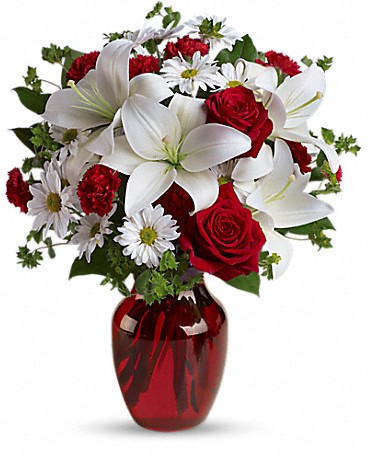 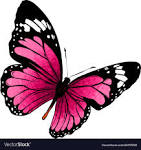 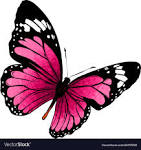 আটিগ্রাম মাধ্যমিক বিদ্যালয় 
মো: মামুনার রশিদ
সহকারি শিক্ষক  (শরীরচর্চা)
মিরপুর, কুষ্টিয়া ।

শ্রেনিঃ ষষ্ঠ
বিষয়ঃ শারীরিক শিক্ষা ও স্বাস্থ্য
পাঠ শিরোনামঃ প্রথম অধ্যায় 
আজকের পাঠঃ  পাঠ-২ব্যায়ামের  উপকারিতা
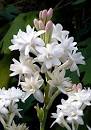 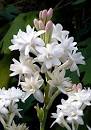 এসো আমরা ভিডিও দেখি
আজকের পাঠ
প্রথম অধ্যায়
পাঠ-২ ব্যায়ামের উপকারিতা
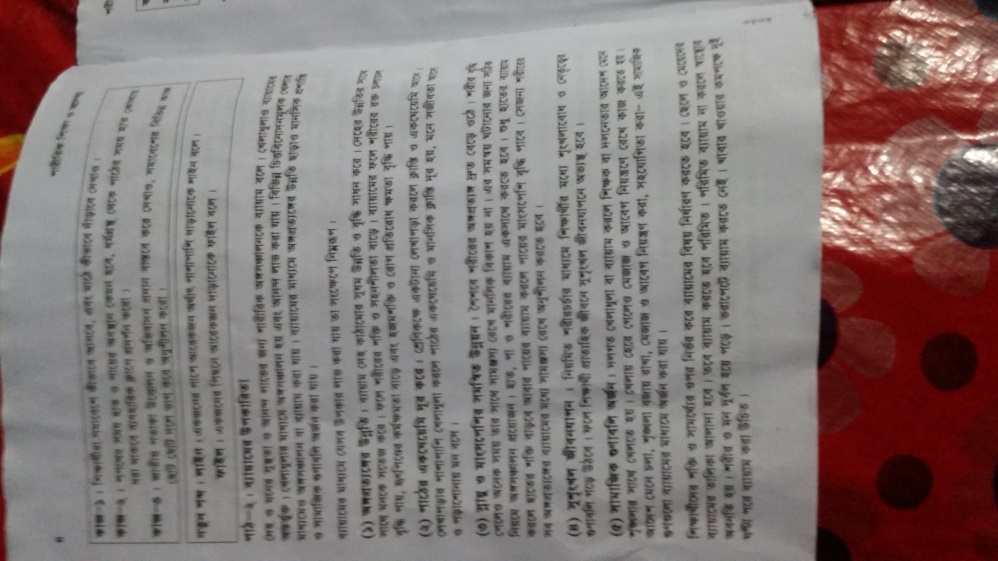 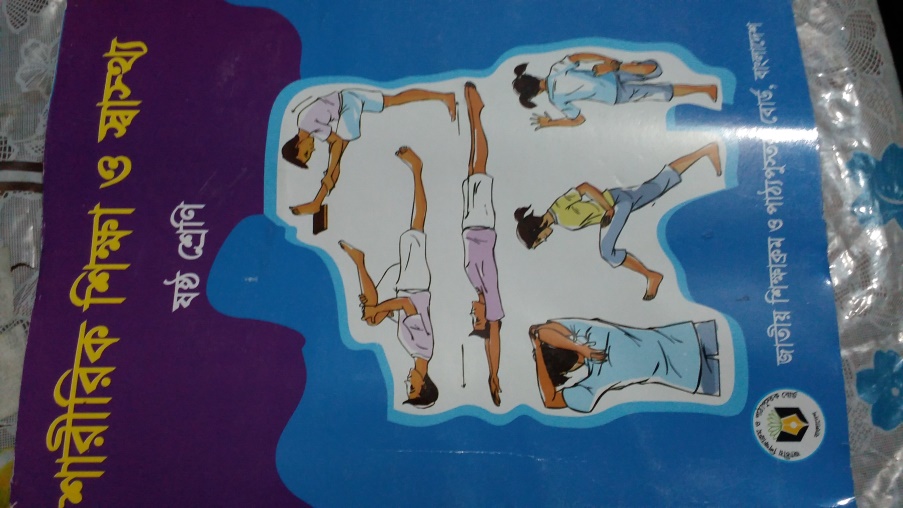 শিখনফল
আজকের পাঠ শেষে শিক্ষার্থীরা –

১। ব্যায়ামের উপকারিতা ব্যাখ্যা করতে পারবে।
২। ব্যায়ামের উপকারিতা লিখতে পারবে ।
৩।ব্যায়ামের কুফল সম্পর্কে  জানবে।
ছবিতে কী দেখছ ?
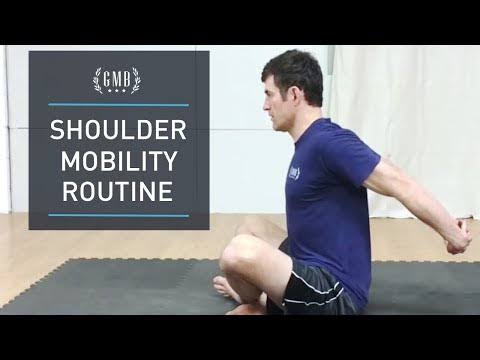 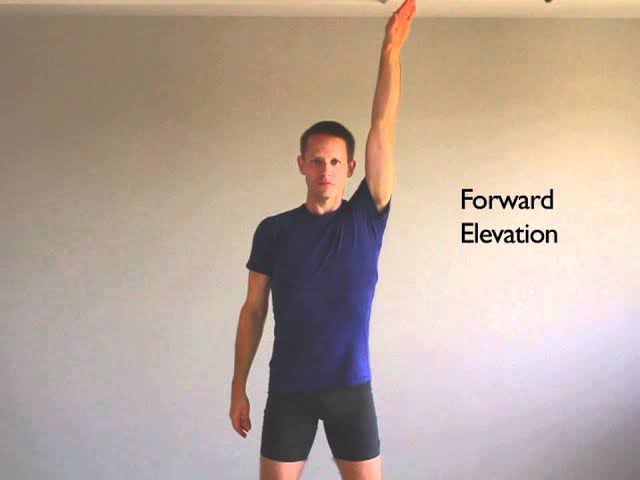 ব্যায়াম করছে।
কিসের ব্যায়াম ?
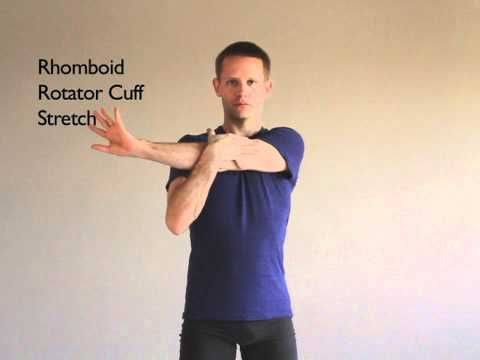 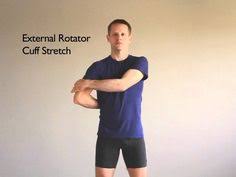 হাতেরব্যায়াম ।
এবার আমরা কীসের ব্যায়াম দেখছি ?
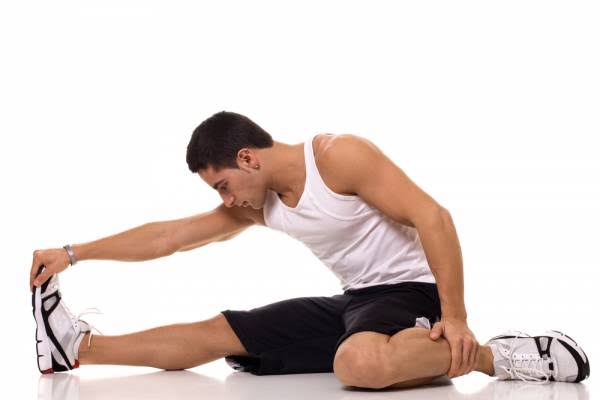 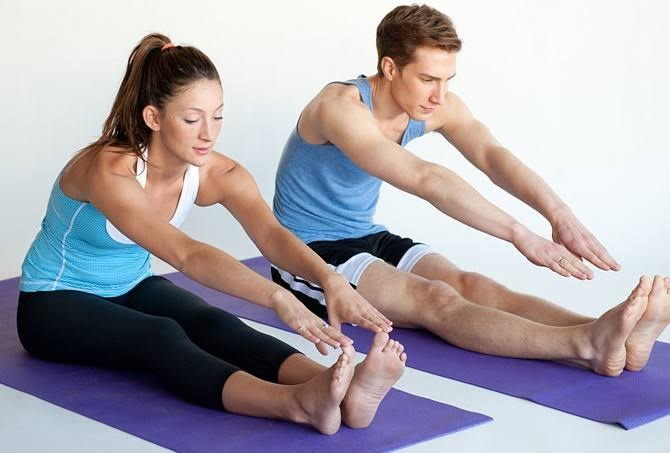 হাত,পা ও পেশির ব্যায়াম ।
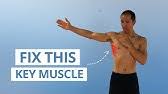 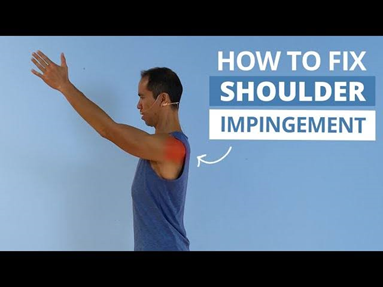 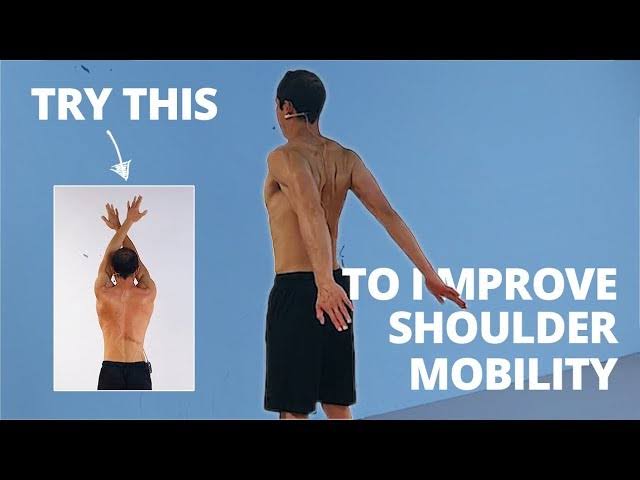 ব্যায়াম বা অঙ্গসঞ্চালনের ফলে শরীরে রক্ত চলাচল ও মাংশপেশি বৃদ্ধি পাবে ।
এখন আমরা ঘাড় বা কাঁধের কিছু ব্যায়াম 
দেখি এবং অনুশীলন করি
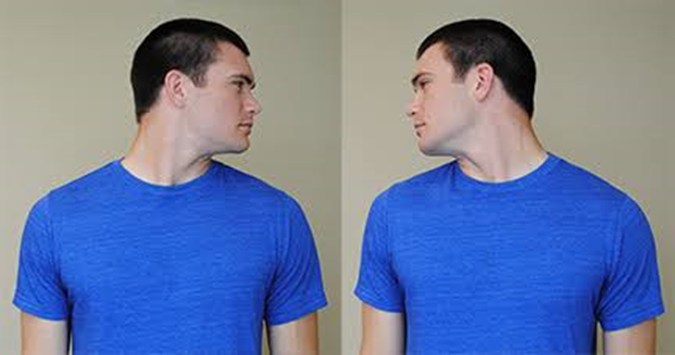 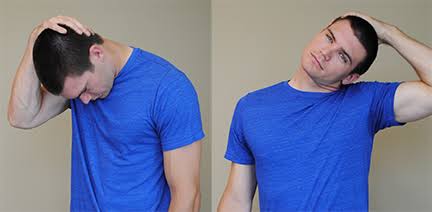 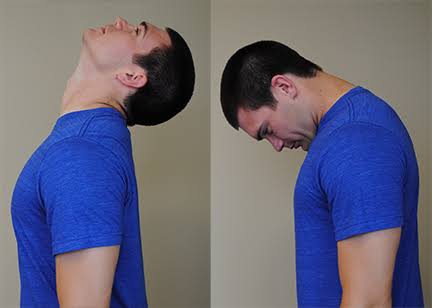 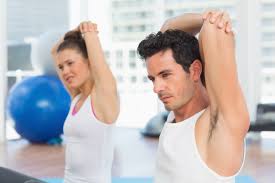 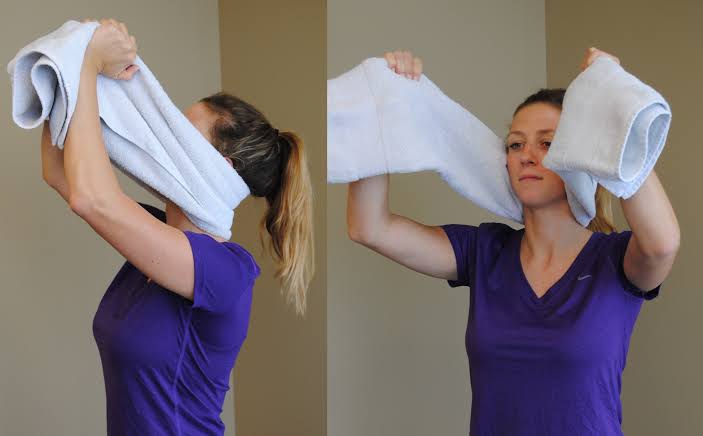 ব্যায়াম বা খেলাধুলা করলে পাঠের এক ঘেয়েমি ও মানষিক ক্লান্তি দূর হয়, মনে সজীবতা আসে  ওপড়াশোনায় মন বসে ।
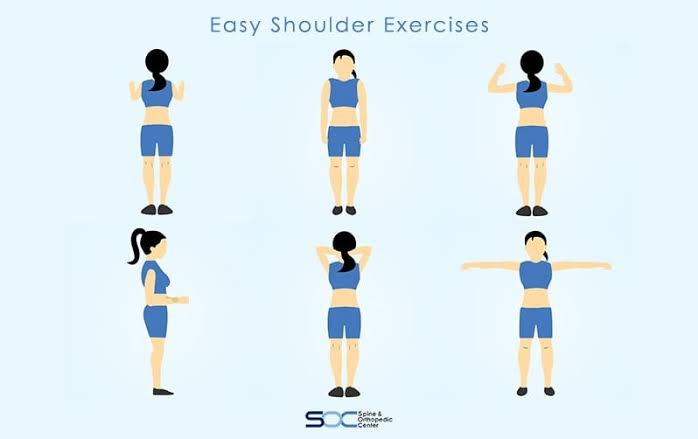 হাত, পা ও শরীরের ব্যায়াম একসাথে করতে হয় । শরীরের সব অঙ্গপ্রত্যংগের ব্যায়ামের মধ্যে সামঞ্জস্য রেখে অনুশীলন করতে হয় ।
নিয়মিত শরীরচর্চার মাধ্যমে শৃংখলাবোধ ও নেতৃত্বের গুণাবলি গড়ে ওঠে ।
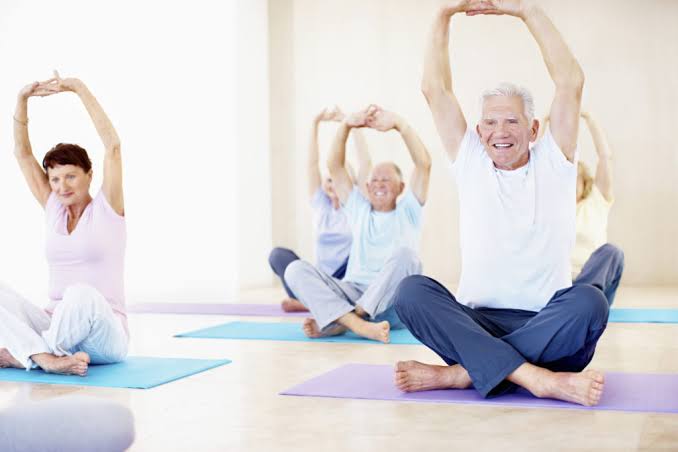 দলগত খেলাধুলা বা ব্যায়ামের ফলে আদেশ মেনে চলা, শৃংখলা বজায় রাখা,মেজাজ ও আবেগ নিয়ন্ত্রন করা, সহযোগিতা করা  এই সামাজিক গুণগুলো অর্জন করা যায় ।।
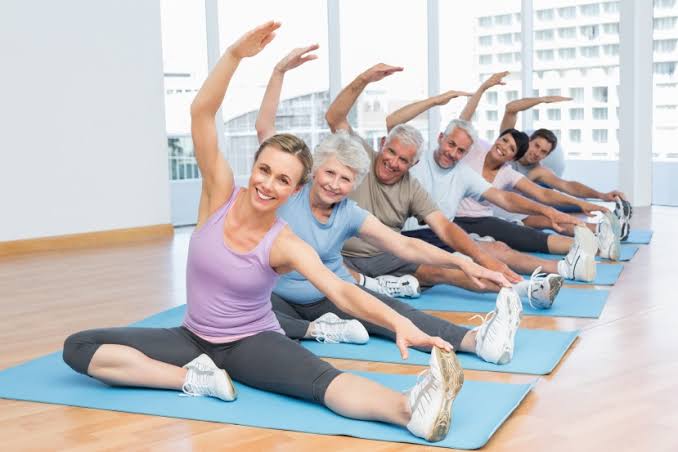 এখন ব্যায়ামের উপকারিতা সম্পর্কে জানব
১। অংগপ্রত্যংগের উন্নতি।
২। পাঠের একঘেয়েমি দূর করে।
৩। স্নায়ু ও মাংসপেশির  সমন্বিত উন্নয়ন ঘটে ।
৪। সুশৃংখল জীবনযাপনে অভ্যস্থ্যতা আসে ।
৫। সামাজিক গুণাবলি আর্জন করা যায়  ।
বইয়ের ৪নং পৃষ্ঠা পড়ি
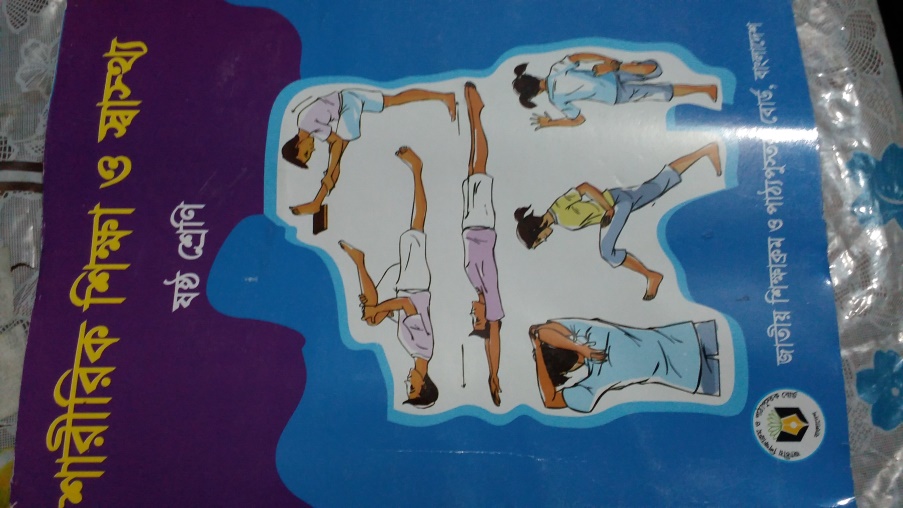 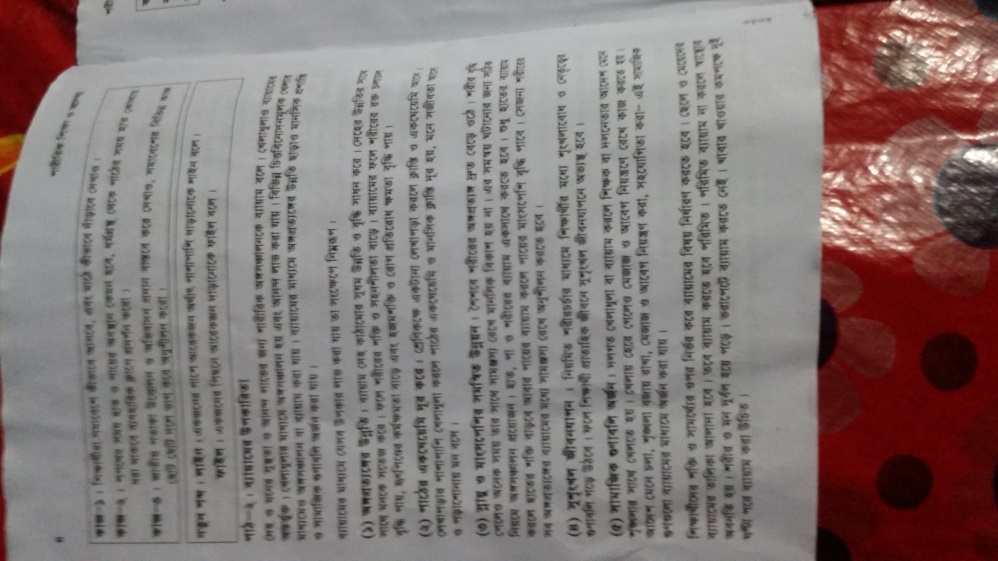 মূল্যায়ন
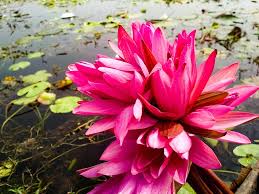 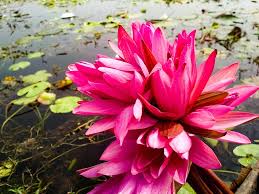 ১। নিচের প্রশ্নগুলোর উত্তর লিখ ।
(ক) ব্যায়াম কাকে বলে ?
(খ) ব্যায়ামের ৫টি উপকারিতা লিখ ?
ফিডব্যাক
আজকের পাঠ থেকে আমরা জানলাম যে,দেহ ওমনের সুস্থ্যতা এবং আনন্দ লাভের জন্য শারীরিক অংগসঞ্চালনকে ব্যায়াম বলে।ব্যায়ামের মাধ্যমে অংগপ্রত্যংগের উন্নতি ছাড়াও মানসিক প্রশান্তি ও সামাজিক গুণাবলি অর্জন করা যায় ।
বাড়ির কাজ
অতিরিক্ত ব্যায়ামের ৫টি কুফল লিখবে এবং স্কুল খুললে শ্রেণি শিক্ষককে দেখাবে ?
সবাইকে ধন্যবাদ। ঘরে থেকে  সুস্থ্য থাকি ।
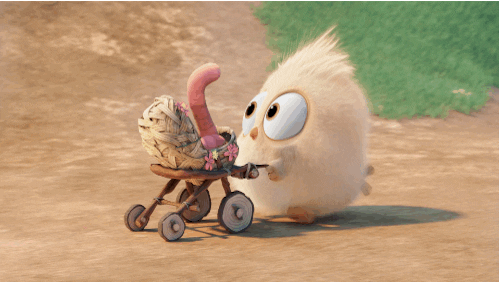